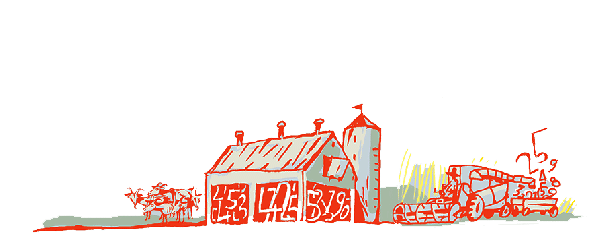 Regional Roundtable 
World Programme for the Census of Agriculture 2020 Port of Spain, Trinidad and Tobago 22-26 May 2017
Theme 8: Demographic and social characteristics
Theme10: Intra-household distribution of managerial decisions and ownership on the holding
Technical Session 11
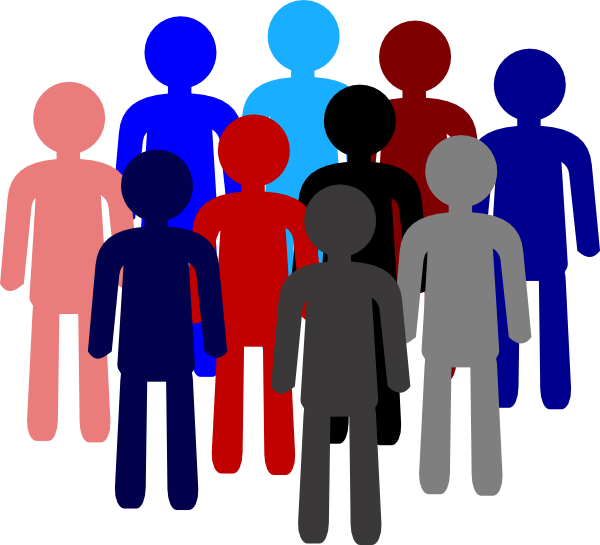 Adriana Neciu
Agricultural Census and Survey Team
FAO Statistics Division
1
Theme 8: Demographic and social characteristics
Contents
Background
Importance of the theme
Items
Concepts and definitions
Country experience
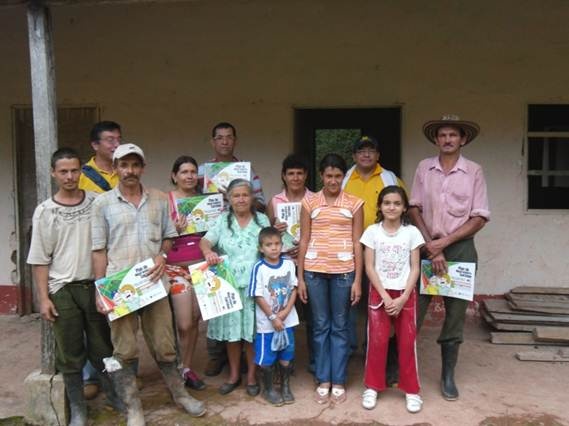 2
Background
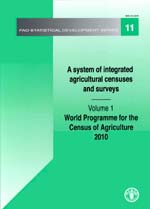 Theme 8 refers to information about the household members. Therefore, it applies only to holdings belonging to the household sector.

Main items of the WCA Programme 2010 are retained and a new item is added: “Agricultural training/education of the holder”.

One “complementary” item of the previous Programme was omitted in the WCA 2020: “Whether holding is part of an agricultural household”

Another complementary item  “National/ethnic group of household head or agricultural holder” was moved to Theme 1.
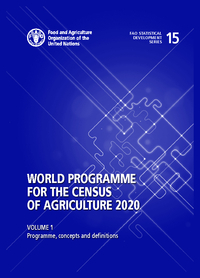 3
Importance of the theme
The WCA 2020 re-emphasizes the relationship between the agricultural census and the population census. Demographic and social data are essentially covered by the population census. 
	Specific information about demographic and social characteristics of  households operating holdings are crucial to understand farm management, agricultural decision processes, structure of holders’ families by sex and age, etc. 
Researchers, decision-makers and planners benefit from such understanding of the demography behind the operation of holdings in the household sector in the country.
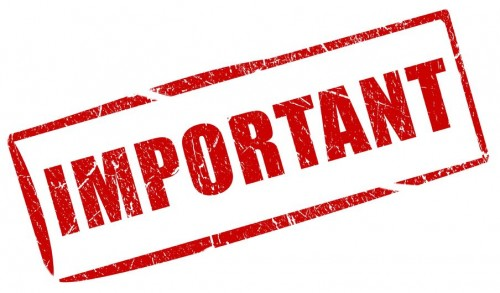 4
[Speaker Notes: However, Specific information about demographic and social characteristics of  households operating holdings are crucial to understand farm management, agricultural decision processes, structure of holders’ families by sex and age, etc.]
NEW ITEM
Items
Theme 8 Demographic and social characteristics, comprises 7 items:
5
[Speaker Notes: Theme 8 Demographic and social characteristics comprises 7 items:

 2 for the holding (one essential item –part of the minimum data set that all country should collect regardless the methodological aproach uses and one new item)
 5 for each household members (all 5 additional items)]
Item 0801: Household size by sex and age groups
Type: Essential item
Reference period: Relates to the persons who, at the time of the census, are usually resident in the household.
Concept: Household size - the number of members of the holder’s household, classified by sex and age groups.
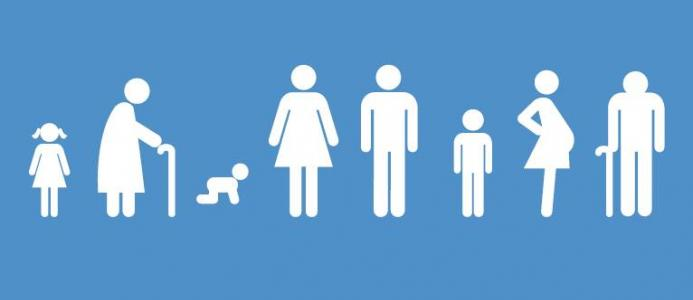 Notes:
 It is recommended to take this information only for households with a single holding 
	(to avoid duplications)
 The age groups could be determined according to national circumstances. However they should allow the distinction between children, adults of working age and older persons.
 It is suggested to use the “residence approach”: persons who are usually resident in the household.
6
[Speaker Notes: Reference period: This item relates to the persons who, at the time of the census, are usually resident in the household.

Household size can  be  measured in two  ways: 
persons  present on  the  day  of  enumeration; 
or (ii) persons  who  are  usually resident in the  household. The usual  residence approach – called  the  de jure concept – is recommended for  the  agricultural census,  and  is the  way  official  population estimates are normally made.  Usually, it is not difficult to identify  a person’s place of usual residence. However, sometimes members of a family are studying or working  away from the  family home  but  return home  regularly.  The treatment of such cases should be clearly stipulated (see UN, 2015b, paragraph 4.128).]
Item 0802: Sex (for each household member);Item 0803: Age (for each household member)
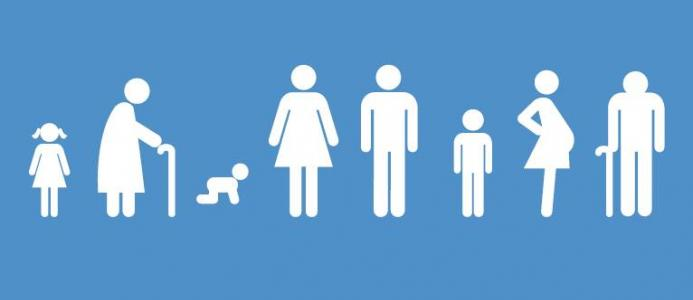 Type: Additional items 
Reference period: Census reference day
Concept: For each household member, the sex (male; female) and age in completed years at the moment of the census should be recorded.

Notes: In some countries there may be difficulties to collect data about age or date of birth: sometimes because an alternative calendar such a lunar calendar is used or people can only identify their date of birth in relation to major events or may only know the season, not the date. There are various data collection tools available to help overcome these problems.
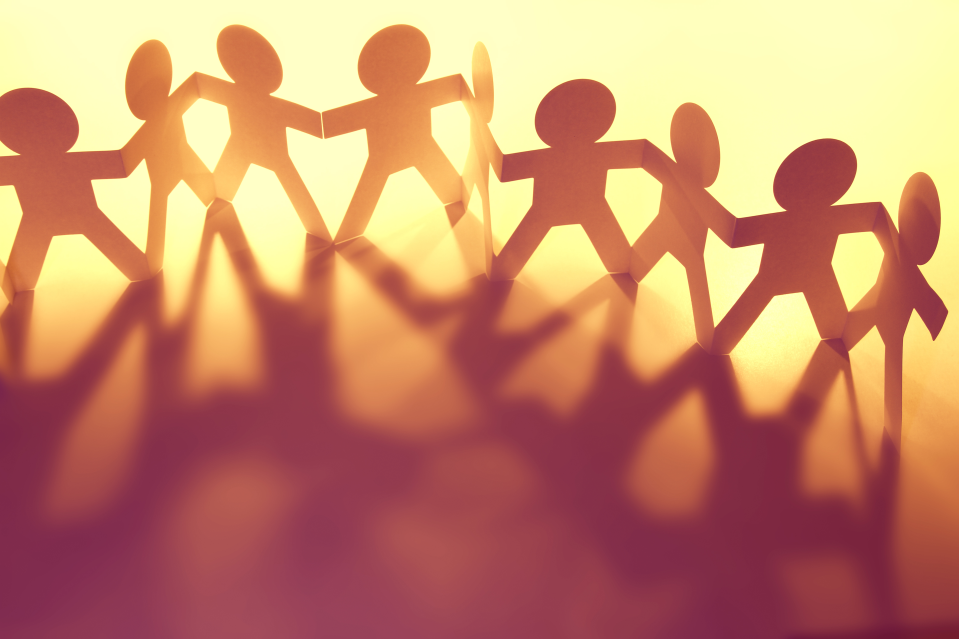 7
Item 0804: Relationship to household head or other reference person (for each household member)
Type: Additional item
Reference period: Census reference day
Concept: 
In the agricultural census, relationship data are  only collected  to determine household and  family composition. Therefore, it doesn’t matter who  the  reference person  is or, if it is the  household head,  whether that title reflects the person’s role.
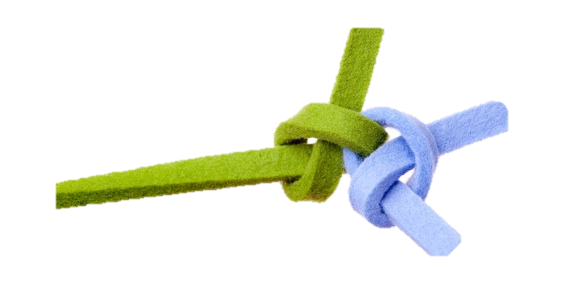 8
[Speaker Notes: Relationship data are  collected   by 
first  identifying the  household head (or  any  other reference person) 
and  then recording the  relationship of  each  other household member to  that person.]
Item 0804: Relationship to household head or other reference person (for each household member) cont’d.
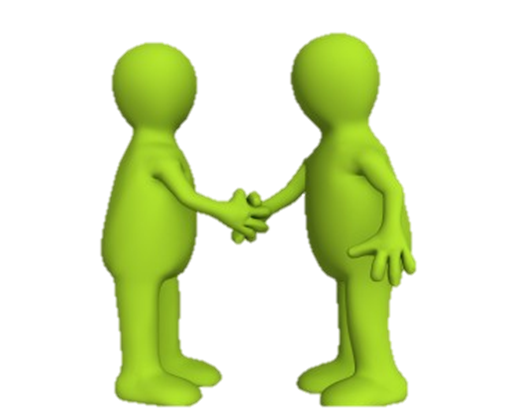 Relationship categories*:
Head
Spouse
Partner in consensual union (cohabiting partner)
Child
Spouse of child
Grandchild or great grandchild
Parent or parent of spouse
Other relative
Other unrelated person
* Principles and recommendations for population and houses censuses, rev 3. UN 2015
9
[Speaker Notes: The relationship categories are based on international standards used in the population census programme (UN 2015b, paragraph 4.136) to ensure consistency with other national statistics. The recomended categories are given here. Some countries may wish to identify more complex structures, such as child/parent relationships for different family units within a household.]
Item 0804: Relationship to household head or other reference person (for each household member) cont’d.
Household composition types*:
One-person household
Nuclear household
Married  couple family with child(ren) 
Married  couple family without child(ren)
Partner in consensual union  (cohabiting partner) with child(ren)
Partner in consensual union  (cohabiting partner) without child(ren)
Father  with children 
Mother with children

Extended household
Composite household
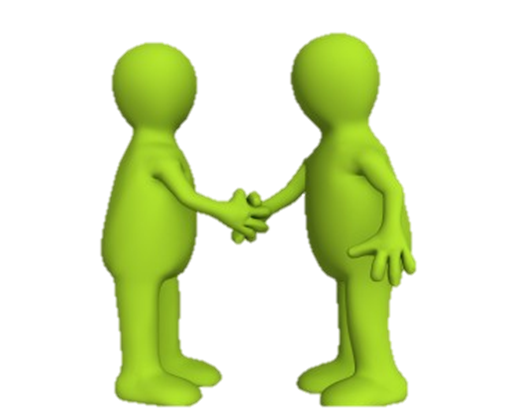 10
* Principles and recommendations for population and houses censuses, rev 3. UN 2015
[Speaker Notes: Households should be divided into household composition types based on the family nucleus. The following groupings used in the population census are usually suitable.]
Item 0805: Marital status (for each household member)
Type: Additional item
Reference period: Census reference day
Concept: marital status refers to the status of the household member in relation to the marriage laws or customs of the country.
Recommended groups*:
Never married
Married
Married  but separated
Partner in consensual union  (cohabiting partner), where applicable
Widowed and not remarried
Divorced and not remarried
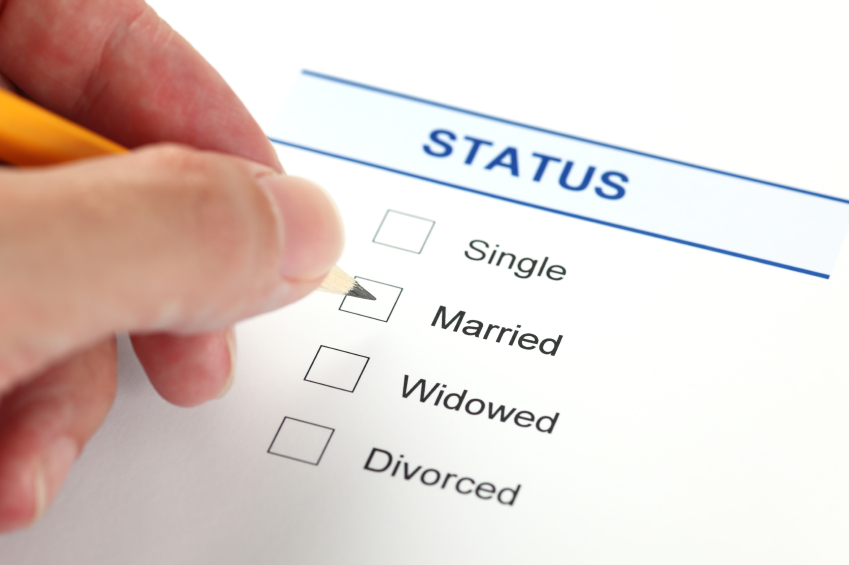 * Principles and recommendations for population and houses censuses, rev 3. UN 2015
11
[Speaker Notes: Data  on  marital  status  are  sometimes collected  for  all persons,  regardless of age,  but  often the category is restricted to  those  above  the  minimum  legal  marriage age.  Whichever  approach is taken, countries should show marital  status data in the census tables for persons aged 15 years and over, to provide international comparisons.]
Item 0806: Educational attainment (for each household member)
Type: Additional item
Reference period: Census reference day
Concept: Educational attainment - the highest grade of formal education completed or attended by a person. In the  agricultural census,  educational attainment data should  include  both the  agricultural holder and the  agricultural holder’s  spouse,  if present. (educational levels of both can be  important factors  in agricultural and household activities)

Note: 
Three levels  of  education: 
 Primary
 Secondary
 Post-secondary. (for international comparison purposes).  
(Each level may be further subdivided to meet national needs).
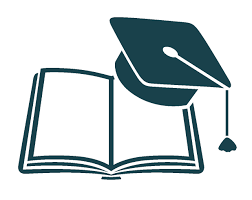 12
[Speaker Notes: For international  comparison purposes, educational attainment  should  be  classified  into  at  least  three levels  of  education: primary, secondary, and post-secondary. Each level may be further subdivided to meet national needs.]
NEW ITEM
Item 0807: Agricultural training/education of holder
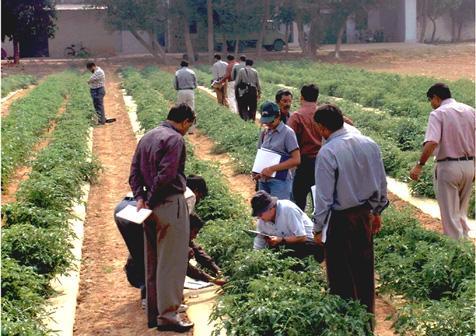 Type: Additional item. 
Reference period: Census reference day
Concept: Relates to the training or education received by the holder for a specific field or task in agriculture
Suggested categories:
Informal learning in agriculture – practical  agricultural training/education, i.e. experience acquired through practical  work (field tours,  etc);
Non-formal education in agriculture – short-term, ad hoc courses in agriculture, completed at or provided by a gov. institution, int’l organization or any specialized institution in agriculture;
Tertiary education in agriculture – high level education training, acquired at the  tertiary education level.
Secondary  education in agriculture  – any  education in  agriculture completed at  the secondary education level;
13
[Speaker Notes: This item relates to the training or education received by the holder for a specific field or task in agriculture]
Country experience
Grenada,  Agricultural census 2012.
Information on Theme 8 were collected in Section IV “Farmer and household population information”.
Each household member 15 years and over was numbered and the following information was reported:
Included in Theme 8:
Sex (male, female); 
Age;

Other information corresponding to Theme 9 (Work on the holding) was reported in the same section (hours worked per week on the farm).

Number of persons in the household under 15 years by sex.
Highest level of formal education attained by the farmer (none, primary, secondary, vocational, tertiary)
14
Theme 10: Intra –hh distribution of managerial decisions and ownership on the holding
Contents
Background
General description of the theme
Concept of “Distribution of managerial decisions” 
Items
Concepts and definitions
Country experiences
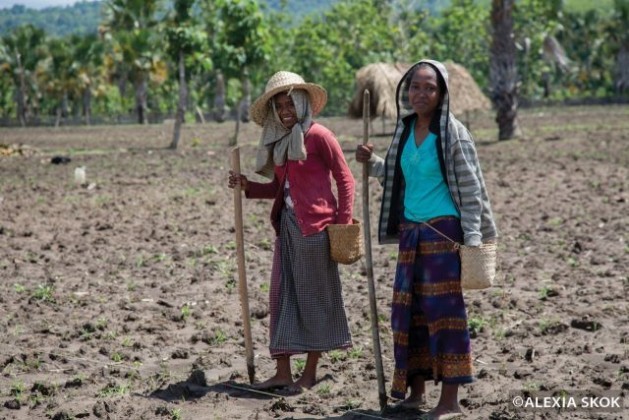 15
Background
The WCA 2010 introduced the theme “Management of the holding” that included the concepts of “sub-holding” and “sub-holder” in order to assess the role of women in agriculture.

The past experience showed that those items were not suitable for such objective. Therefore in the WCA 2020 Programme that theme has been changed to Theme 10: “Intra-household distribution of managerial decisions and ownership” looking for an improved approach to a gender oriented census.

The items referred to sub-holding and sub-holder and those related to them were changed as: 
	sex of household members making managerial decisions; 
	area of crops by sex of the person managing them; 
	number of livestock by sex of the person managing them;  
	area of land owned by sex of the owner; 
	number of livestock owned by sex of the owner.
16
[Speaker Notes: In consequence the items referred to sub-holding and sub-holder and those related to them were changed as: 
	sex of household members making managerial decisions; 
	area of crops by sex of the person managing them; 
	number of livestock by sex of the person managing them;  
	area of land owned by sex of the owner; number of livestock owned by sex of the owner.]
General characteristics of the theme
Theme 10 improves  the  approach for assessing the distribution of managerial decisions  and  introduces the  identification of ownership within  the  household. 
The main purpose of this theme is to assess the role of gender in decision-making on the holding.
Some  countries may  wish  to  reflect  more  precisely  the  intra-household distribution of  decision- making  and  ownership within  the  holding, particularly to  investigate the  gender-based  differences in decision-making and  owning key agricultural assets, such  as land  and  livestock (items 1004 & 1005).  Such understanding should lead to improved gender sensitivity in policies and programmes.
It is recommended that countries collect data on these  items for each individual  household member. This may require some effort to implement but  it allows for the  possibility of analysing  managerial decisions not  only by sex but  also by other characteristics such as age and education.
17
Items
Theme 10 comprises 5 items:
18
+ new items (additional)
[Speaker Notes: The first three refer to management while the last two refer to ownership:

The items included in the theme are 5:  3 for distribution of decisions and 2 for distribution of land and livestock ownership 

All the items are additional and intended for those countries wishing to collect such in-depth supplementary data. 

In terms of distribution of decisions we have included :...

In terms of distribution of land and livestock ownership we have included:...]
Distribution of managerial decisions(items 1001, 1002 & 1003)
In general, two different levels of decisions can be distinguished on the holding: 
managerial decisions – for example “this year we plant  maize”  or “this year we market all our bean production” 

day-to-day operational decisions,  such as when  to  weed  or spray the  crops or graze  the  livestock.
  
When collecting data for items 1001-1003, countries should focus on the managerial decisions. The  holder or joint holders are responsible for major decisions made on the holding. This theme aims to capture not only managerial decisions made  by the holder and joint holder but also by other household members.
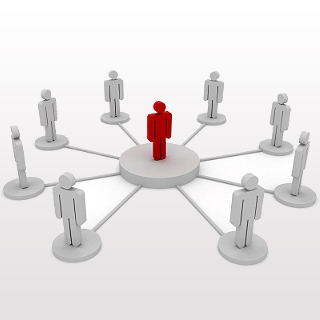 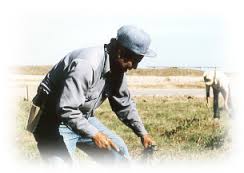 19
NEW ITEM
Item 1001: Sex of household members making managerial decisions
Type: Additional item 
Reference period: Census reference year.

Concept: This item  collects the  sex of any household members (not  just the  holder or joint  holder) making managerial decisions on the holding. 

Possible categories of managerial decisions: 
Area of land cultivated and area of land left fallow
Types of crops grown
Types of livestock raised
Applying for agricultural credit
Investing  in capital  assets
Marketing of agricultural products and/or livestock
Types of inputs used
20
[Speaker Notes: The list of managerial decisions to be investigated depends on country specificities. The list provided is merely indicative.]
NEW ITEM
Item 1002: Area of crops by sex of the person  managing them
Type: Additional item 
Reference period: Census reference year.

Possible groups: It may be suitable to group the crops. The following groups may be considered:

Cereals
Vegetables and melons
Other  temporary crops
Permanent crops
21
NEW ITEM
Item 1003: Number of livestock by sex of the person  managing them
Type: Additional item 
Reference period: Census reference year.

Possible groups: It may be suitable to group the types of livestock. 
The following groups may be considered:

Bovine animals;
Sheep and goats;		
Swine/pigs;
Camels and camelids;
Poultry and birds;
Other animals.
22
Distribution of land and livestock ownership (items 1004 and 1005)
1005 Number of livestock owned by sex of the owner
1004 Area of land owned by sex of the owner
Countries wishing to cover also the distribution of land and livestock ownership on the holding may include the items below that relate to all household members, including the holder and joint holders:
23
NEW ITEM
Item 1004: Area of land owned by sex of the owner
Type: Additional item 
Reference period: Census reference year.

Concept: This item refers to ownership of land. It applies only to that part of the  holding’s  land  which is owned by household members, including the holder.
 
Note: Countries  are recommended to use the ownership forms that are most appropriate to their circumstances but fitting into one of the broad land tenure categories, “Legal ownership or legal owner-like possession” and “Non-legal ownership or non-legal owner-like possession” described in Theme #2, Land.
* If an area is owned jointly by more than one household member,  then it should be recorded as owned by each of them;
24
NEW ITEM
Item 1005: Number of livestock by sex of the owner.
Type: Additional item 
Reference period: Census reference day.

Concept: This item applies only to the number of the livestock being  kept  on the holding that are owned by household members, including  the  holder. Countries should  decide  which forms of ownership to investigate.

Note:  It may be suitable to group the livestock in broad categories, the ones suggested for item 1003 may be used.
* If a livestock item is owned jointly by more than one household member,  then it should be recorded as owned by each of them.
25
Country experience
Country example refers to the implementation of the theme “Management of the holding” from the WCA 2010 Programme. Therefore they use concepts and items from that Programme. According to the assessment about the accomplishment of the WCA 2010 recommendations, only a few countries took information on the Theme “Management of the holding”. In particular, there was no example in our region. Therefore an example from other region is given
2007 St Lucia Census of agriculture and fisheries 
Section J of the census questionnaire collected information about persons responsible for managerial decisions by means of two questions in form of tables:

Q.37 State sex and age of person mainly responsible for farming activities. It opened in 10 options: 1) Permanent crops; 2) Temporary crops; 3) Cattle; 4) Pigs; 5) Poultry; 6) Sheep; 7) Goats; 8) Rabbits; 9) Beehives; 10) Other animals.

Q.38 State other activities of household members during 2006 and the number of members involved by sex according to income obtained. It was opened in 15 economic activities accordingly to ISIC (Rev. 3) and for each activity, the number of males and number of females either obtaining and not obtaining any income was recorded.
26
MANY THANKS
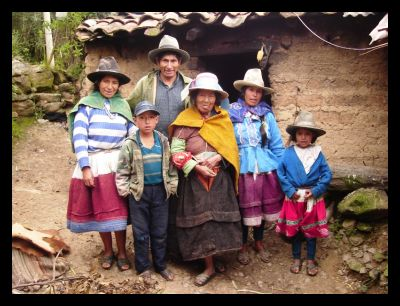 27